‘Congenital’ Superior Oblique Palsy / Paresis:Is radiology useful?
Dr Lionel Kowal
Director Ocular Motility, Royal Victorian Eye and Ear Hospital
Senior Fellow, University of Melbourne, Australia

Dr Logan Mitchell
Senior Lecturer – Ophthalmology 
University of Otago, Dunedin School of Medicine
SOP:  Lumpers and splittershas never been tested prospectively
Lumpers:
Every pt with a vertical misalignment that is or could be SOP has a standard inf obl weakening as 1st procedure

Nucci P
Superior oblique palsy: promoting a simpler approach.    Eur J Ophthal. 2006 Jan-Feb;16(1):1-2.

Kolling in Kaeser et al
Inferior oblique muscle recession with and without superior oblique tendon tuck for treatment of unilateral congenital superior oblique palsy         
J AAPOS 2012;16:26-31

Splitters
Is it Knapp 1,2,3,…,7? … based on measurements and 
versions..& specific treatment for each type
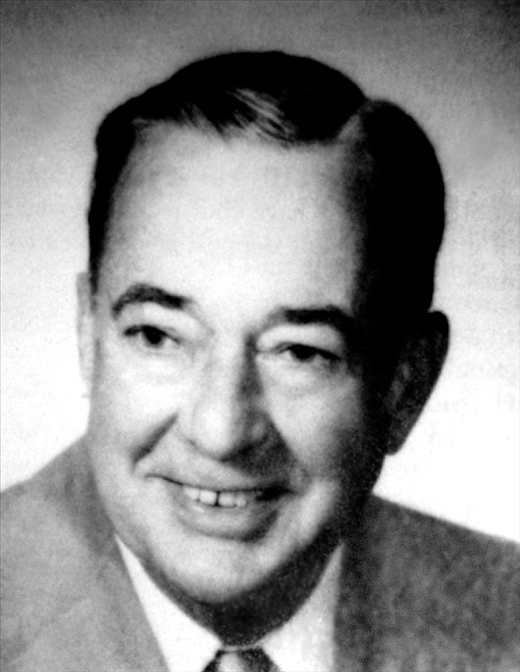 The newest splitters  NEW definitions of SOP
1. Simonsz:  
if the SOM does not contract after succinylcholine stimulation during surgery
2. Demer: 
if the SOM is atrophic on coronal scans
The newest splitters   1 : Simonsz     :   2 similar papersALL pts diagnosed ‘sop’ by subspecialist ophthalmologists.
Expt 1 [GA, before & after IV succinylcholine] : 7/14: non-contracting SOM = true SOP, but others ‘contracted vividly’ : Incompatible with diagnosis of SOP


Clinically diagnosed SOP = ‘true’ SOP ~ ½ the time


H. J. Simonsz.et al. Length-Tension Curves of Human Eye Muscles During Succinylcholine-lnduced Contraction. IOVS ,  August 1988 & Klin Monbl Augenheilkd. 1992 May;200(5):414-7.
The newest splitters   1 : Simonsz     :   2 similar papersALL pts diagnosed ‘sop’ by subspecialist ophthalmologists.
Expt 2: topical anesthesia:  
3 recordings: pt looked ahead, into the field of action of the muscle, out of the field of action of the muscle. 
Some patients  had a non-contracting SOM & stiff inferior oblique muscle = true SOP. 
Others had SOM that contracted vividly :
  Incompatible with diagnosis of SOP
Clinically diagnosed SOP = ‘true’ SOP ~ ½ the time
H. J. Simonsz.et al. Length-Tension Curves of Human Eye Muscles During Succinylcholine-lnduced Contraction. IOVS ,  August 1988 &
Klin Monbl Augenheilkd. 1992 May;200(5):414-7.
The newest splitters 2Clinically diagnosed SOP   CDSOPRadiologically diagnosed SOP   RDSOP
Demer & Herzau:
RDSOP found in ~ 50% of those with CDSOP

Demer JL et al  MRI of the functional anatomy of the sup obl muscle. 
IOVS 1995 & 1994 AAPOS / ISA joint meeting proceedings
Siepmann K, Herzau V 
Klin Monatsbl Augenheilkd. 2005 May
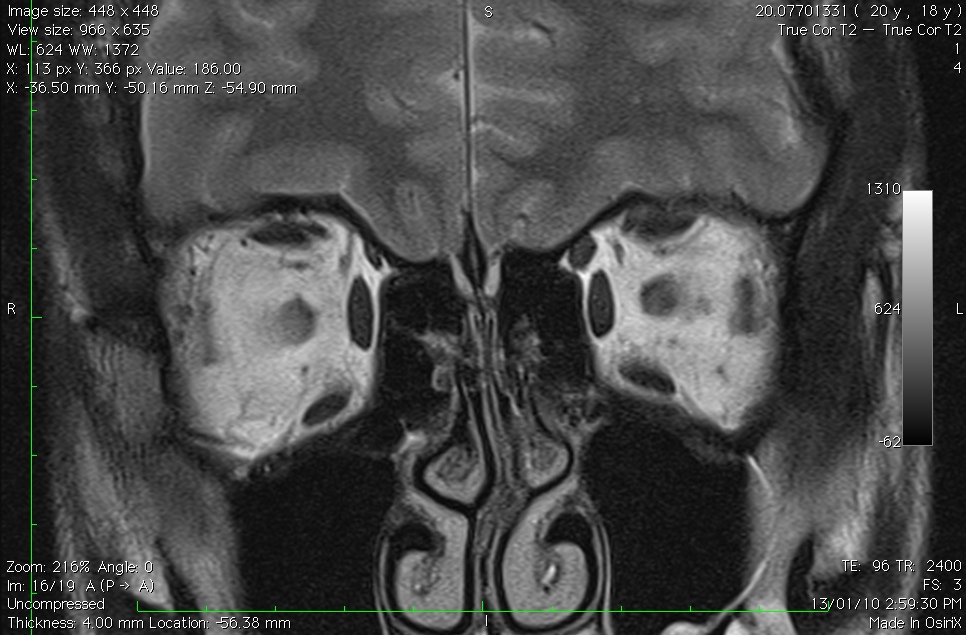 50% of CDSOP confirmed as accurate by L-T and radiology: what about the other 50% false +ves?
Some may be resolved SOP leaving minimal atrophy
Many [?most] are probably variants of orbital anatomy
21st century options
Lumpers:
Every pt with a vertical misalignment that is or could be SOP gets inf obl weakening as 1st procedure
Splitters:
Is it Knapp 1,2,3,…,7? There clinical / surgical implications of splitting, & specific treatment for each subtype
Newest splitters:
Is there a Simonsz- type SOP?
Is there RDSOP?
Seminal Q: are there any clinical / surgical implications of the newest splitting?
Seminal Q: are there clinical / surgical implications of the newest splitting?
Sato M. Magnetic resonance imaging and tendon anomaly associated with congenital superior oblique palsy. Am J Ophthalmol. 1999
N=31   RDSOP: MOST 9/15 have SO tendon laxity
Most 5/9 of these have tendons that are both floppy and abnormal – tendons are absent or insert into Tenons
4/15 tendons are floppy and insert into sclera
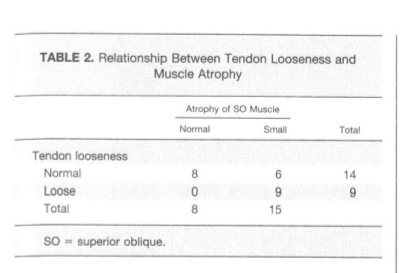 Dr Sato
Local organiser of December  2014 ISA meeting in Kyoto – watch for it
surgical implications of floppy sup obl
Floppy SO tendon more common in RDSOP
For many:   Floppy SO tendon is best treated with SO tightening 
It is good to know in advance if SO tightening may be required  -  more difficult than other surgeries, not in everyone’s repertoire, higher morbidity,..
Since Sato, I have imaged most cases of CDSOP and anticipated an increased expectation of unequivocally floppy SO tendon in RDSOP  (in some of these the tendon may be absent or insert into Tenons) & need for SO exploration & tightening
Have not encountered floppy SO with normal radiology [=Sato]
Congenital vs Acquired SOP
‘Congenital’ SOP
No history to suggest acquired SOP
Though can present @ any age, history goes back to childhood or adolescence
No head injury, birth trauma, vascular disease, ?MS
Acquired SOP
Vascular disease
Head injury
Rare: SOP- specific CNS pathology
MS 
New: Trochlear schwannoma
Melbourne (Kowal) Cohort:  30 pts with congenital RDSOP
30% under 10y

30% age 31-50

Average age 32
20 had surgery

17/20   one surgery

16/20   one muscle. 

2/20     2 muscles

1/20     2 surgeries

2/20     3 or more surgeries
Melbourne (Kowal) Cohort:  20 pts operated for congenital RDSOP
3 had floppy SO tendons
2/3 SO plicate   [1/2 2nd surgery] 
1/3 SO plicate + IO AT

 2 tight SR: SR Rc  
[1/2 IR Rc also]

NO cases of absent SO tendon or of tendon inserting into Tenons

A colleague in Melbourne has had one case where tendon inserted into Tenons
Melbourne (Kowal) Cohort:  20 pts operated for congenital RDSOP
17/20   one surgery

16/20   one muscle

14/16: one muscle, one surgery = Inf Obl  
 1/16: = SR
 1/16: =  SO
3 cases of floppy sup obl
None of the floppy sup obliques can be definitely predicted by measurements
Marked lateral incomitance  in  #015 & #022 suspicious of floppy SO
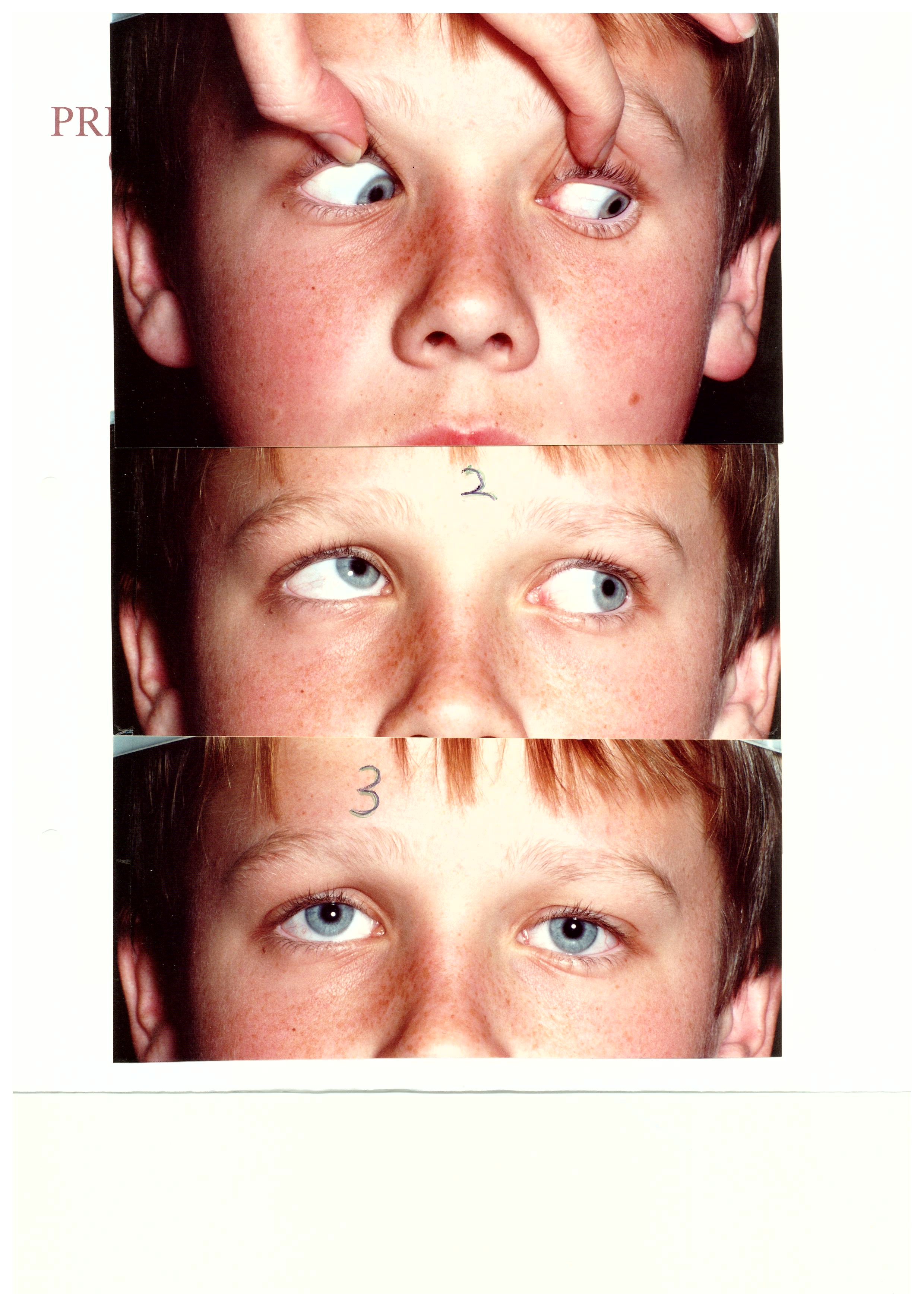 Case 5Floppy SO, not suspected on rotations
Case 22, LSO UA obvious on versions
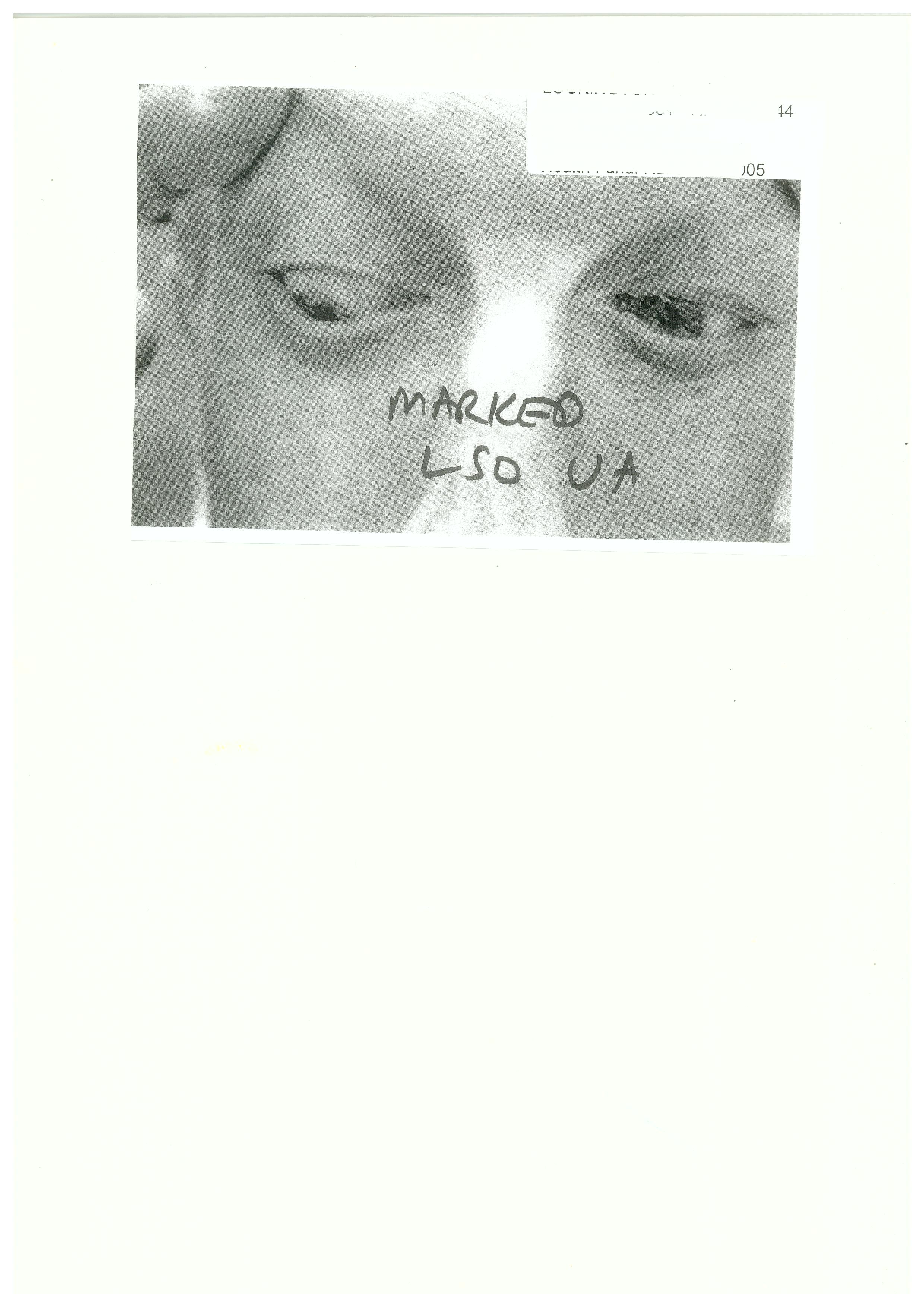 30 cases of congenital RDSOP
3/20 that went to surgery had floppy sup obliques

Sato experience NOT relevant to Australian population 
9/15 radiologically atrophic SO = floppy
A difference from Melbourne cohort very unlikely due to chance (p = 0.015)
5/15 c.f. 0/20 tendons were absent or inserted into Tenons   (p=0.02)
Splitters/ lumpers
Clinical diagnosis  SOP confirmed physiologically or radiologically ~50% of cases
RDSOP is surgically significant in 3/20 = 15% of cases
CDSOP: Do we need to know if the SOP is radiologically normal?
Floppy SO is rare / absent  with normal radiology 
Floppy SO  unusual even with abnormal radiology. 
Other helpful findings  might be large lateral incomitance and large version deficit [but not reliable] 
If SO tightening is comfortably in your repertoire, no need to image. 
If SO tightening is NOT  in your repertoire, a normal scan probably excludes floppy SO. RDSOP implies a floppy SO will be found in a small number of cases, 15% in this series.
Title of lecture:  ‘Congenital’ Superior Oblique Palsy / Paresis:Is radiology useful?
Answer:
Each population needs to answer this Q
In Sato’s cohort in Japan, RDSOP is much more frequently associated with floppy, absent and abnormal insertion of tendons than in [predominantly Caucasian] Australia